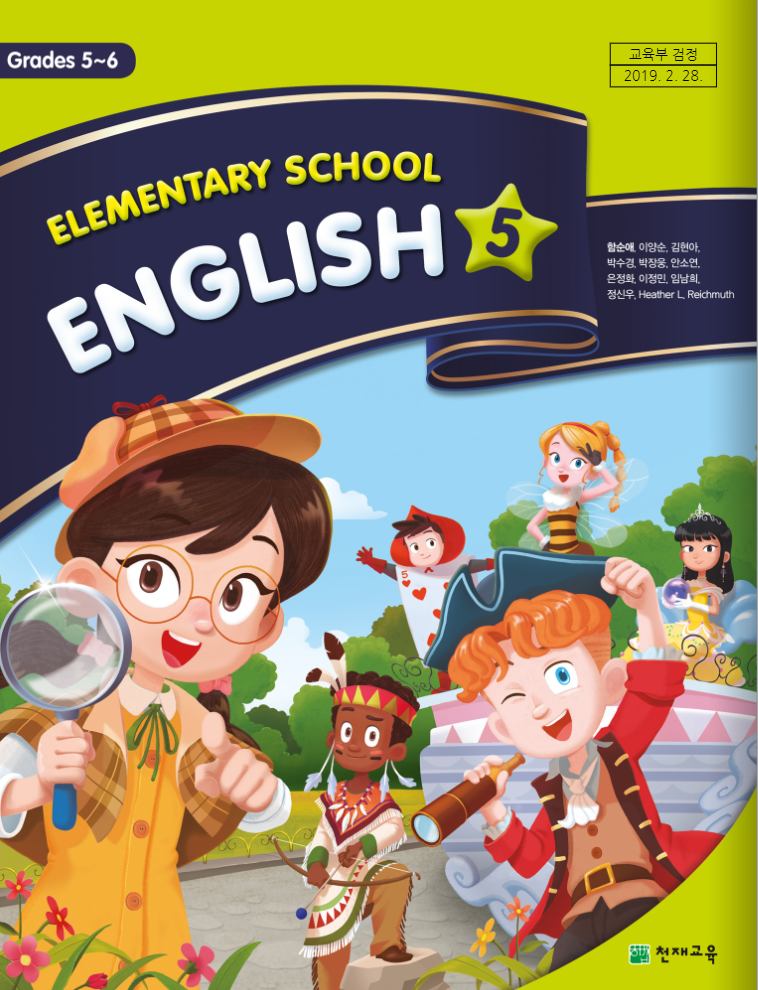 Lesson 8  
   How Much Are the Shoes? 
   5th Period (130~131)
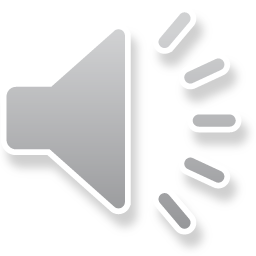 Review
이 안경을 보세요. 10 달러에요.
Look at this glasses. They are ten dollar.
Look at these glasses. They are ten dollars.
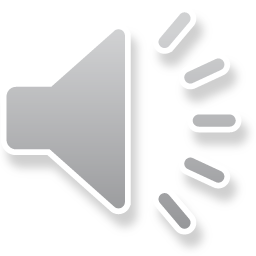 Song
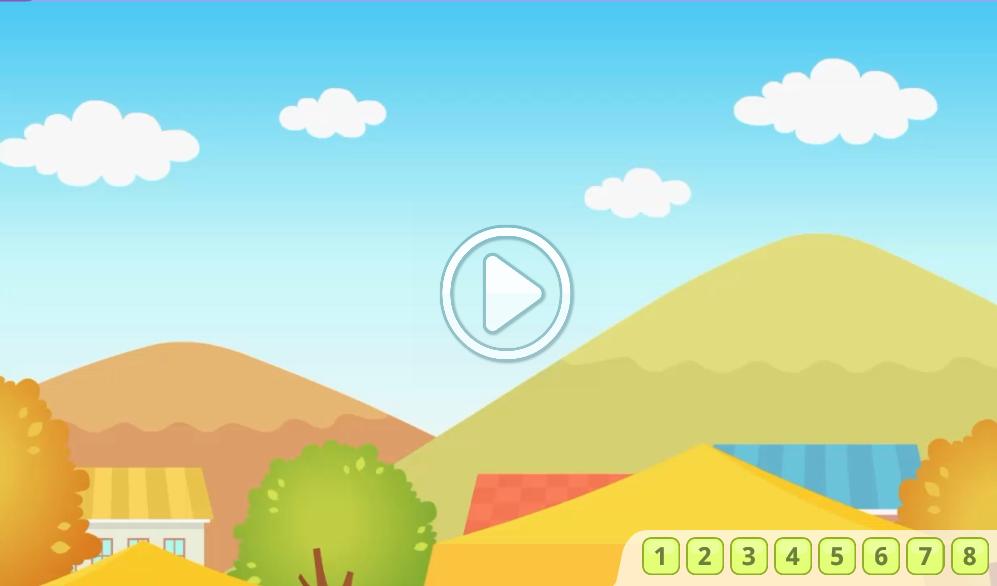 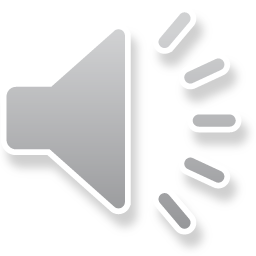 Learning Point
2
1
물건을 광고하는 글 쓰기
물건의 가격을 나타내는 문장 쓰기
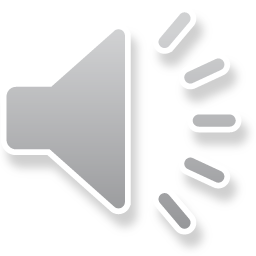 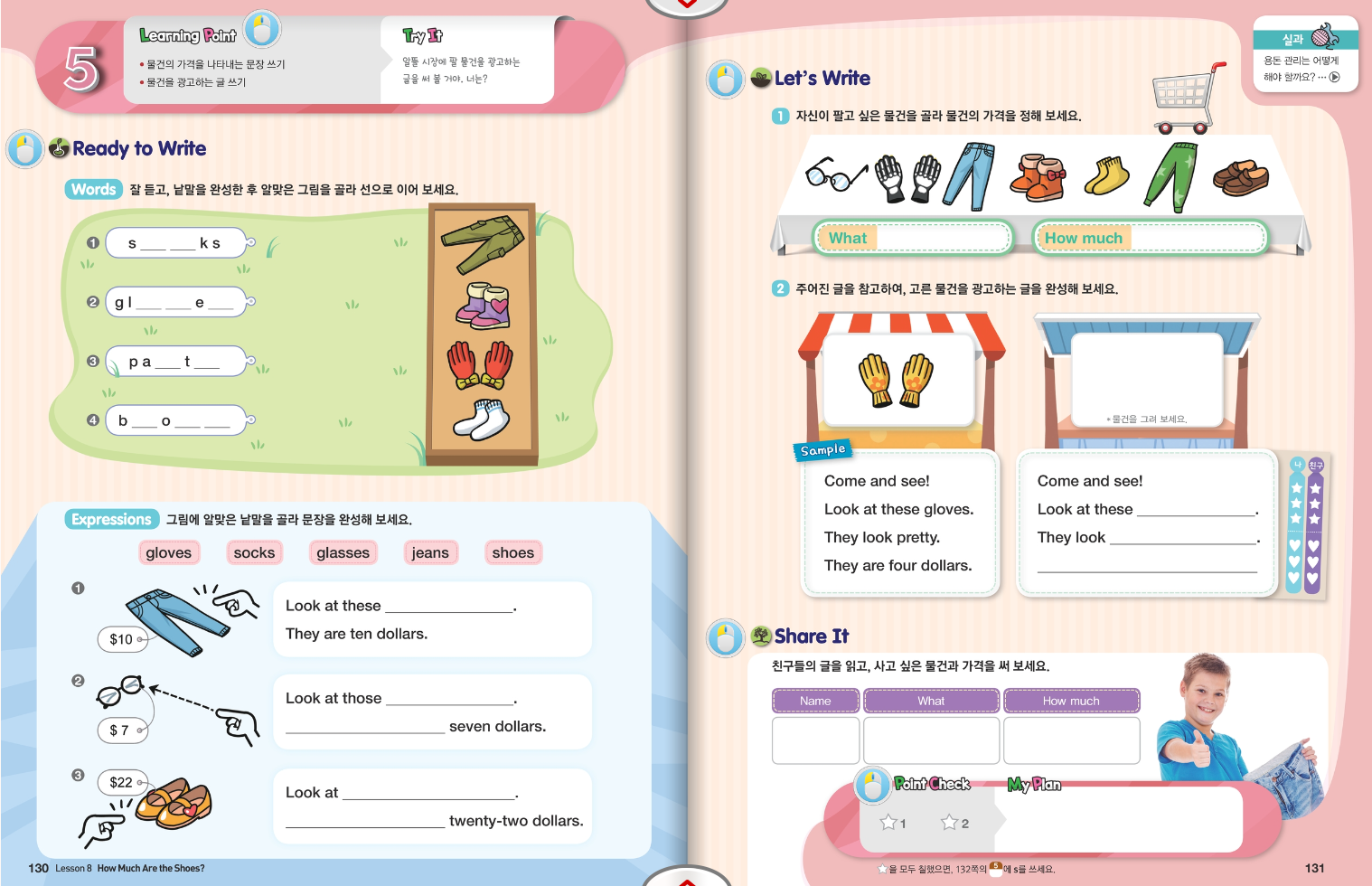 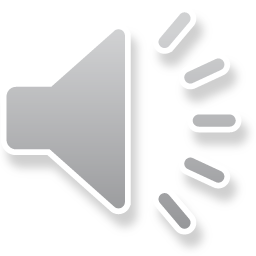 Ready to Write  Words
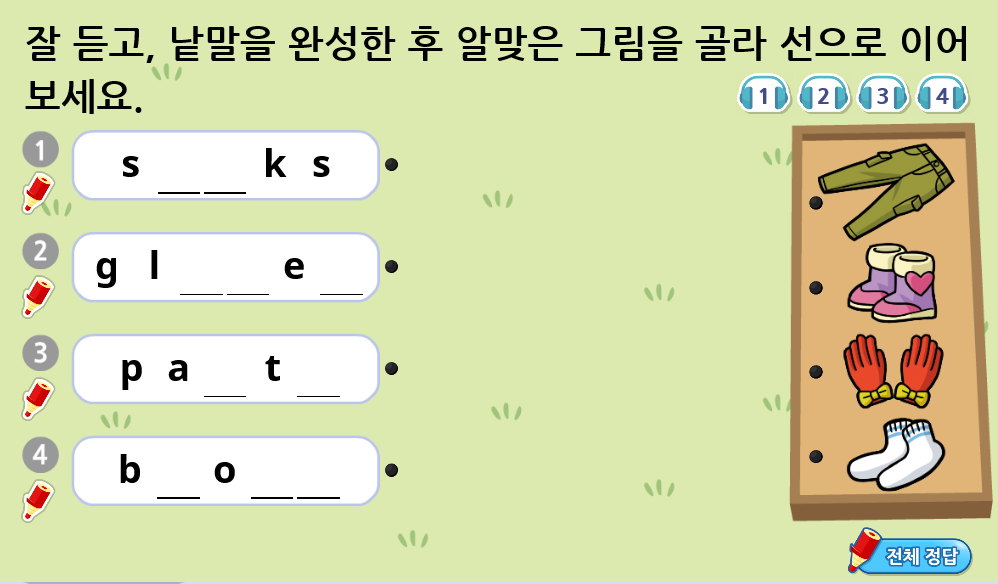 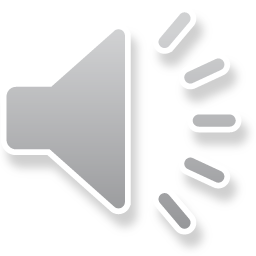 Ready to Write  Words
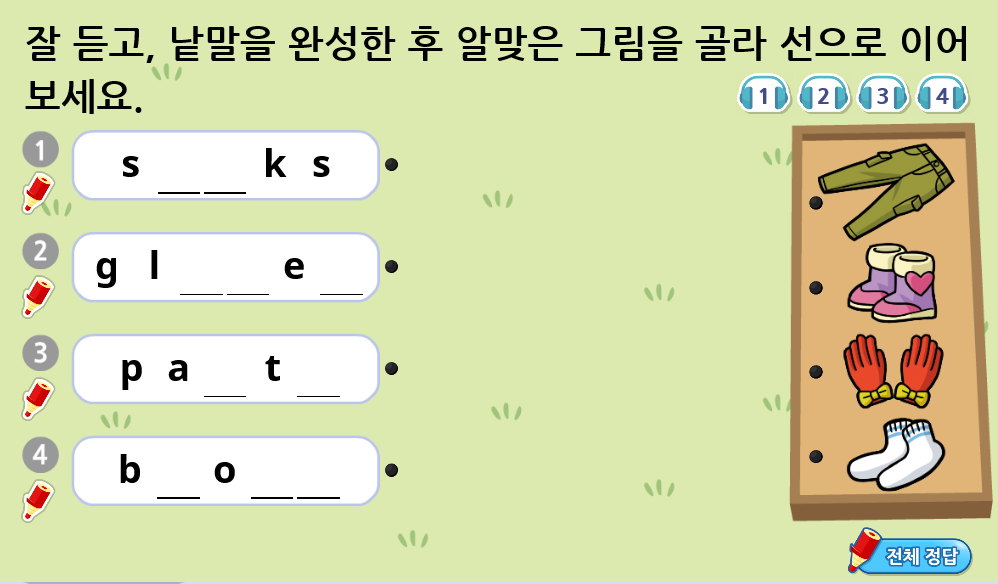 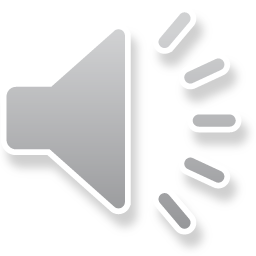 Ready to Write  Words
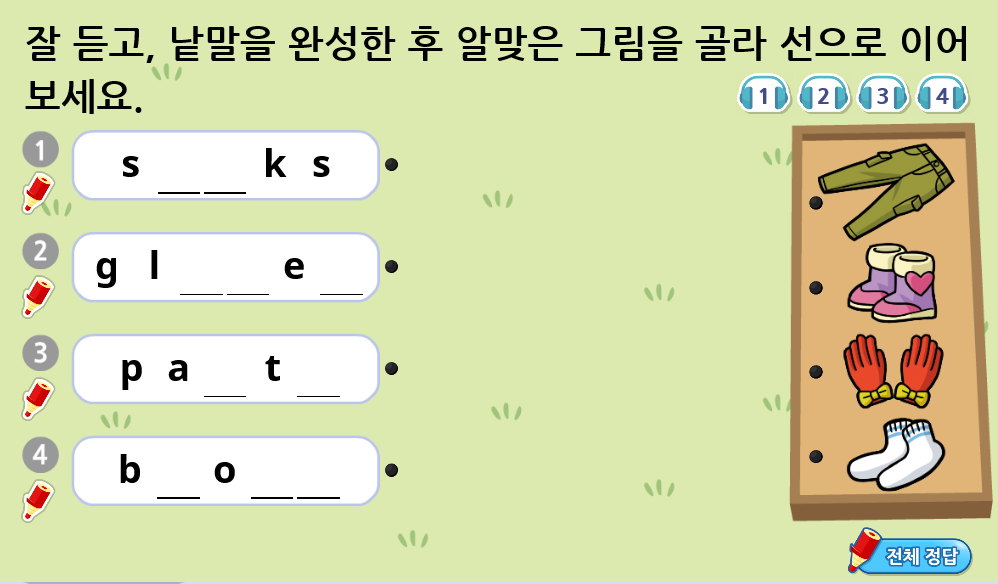 o  c
o   v       s
n       s
o       t   s
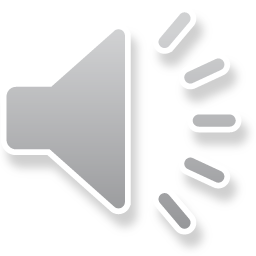 Ready to Write  Expressions
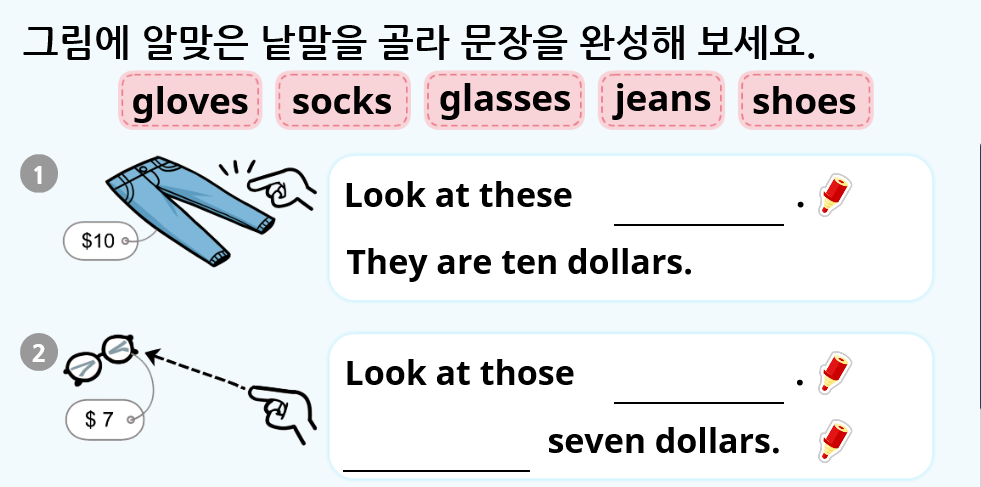 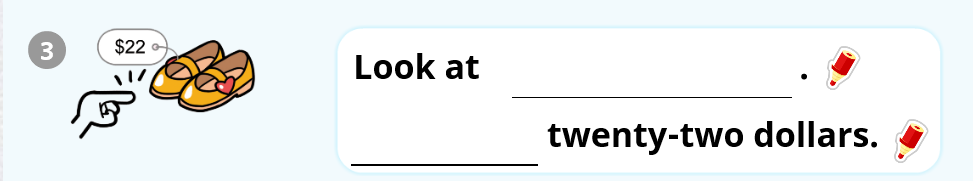 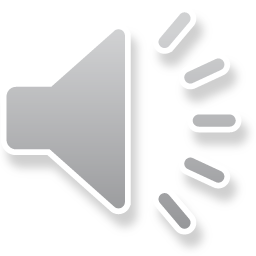 Ready to Write  Expressions
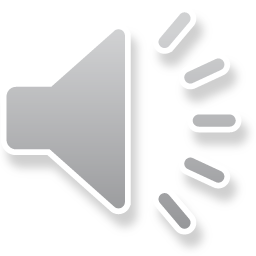 노래가 
흐르는 동안 
완성해 보세요
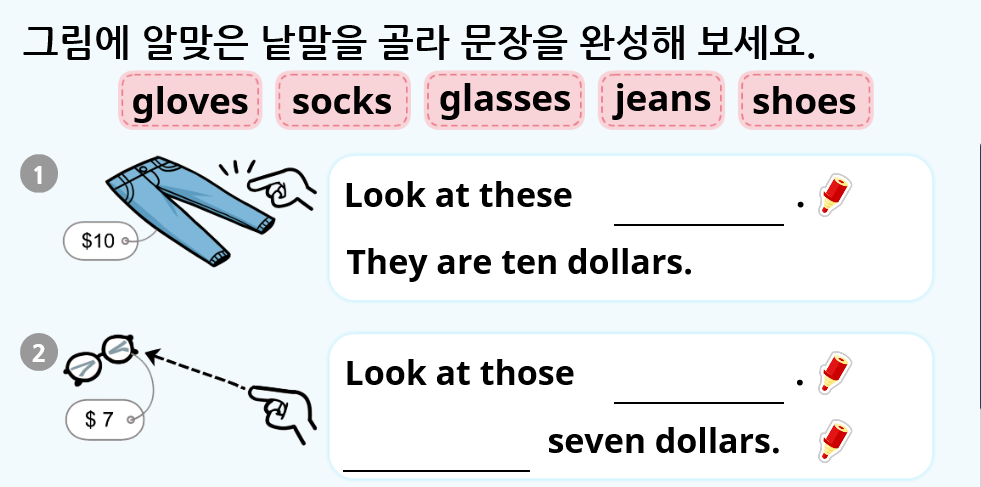 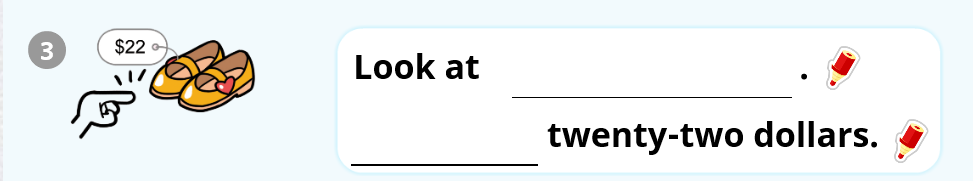 Ready to Write  Expressions
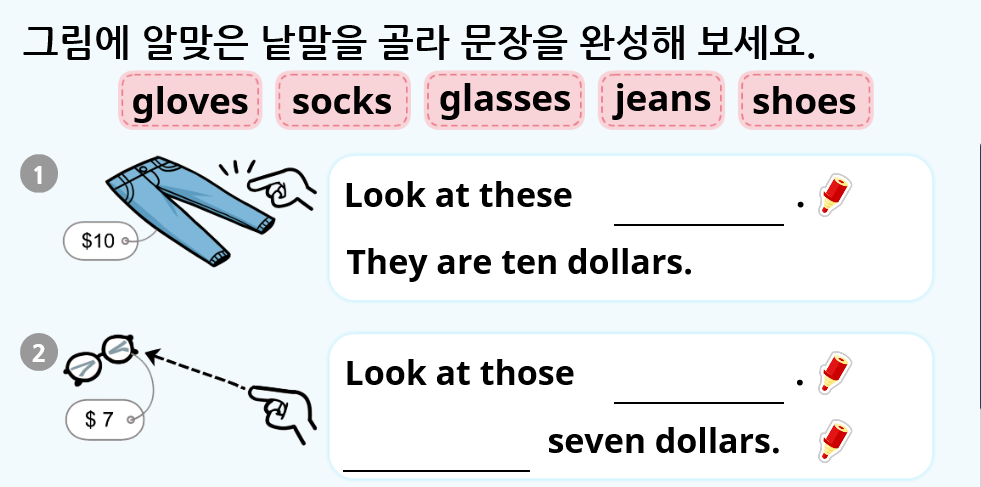 pants
glasses
They are
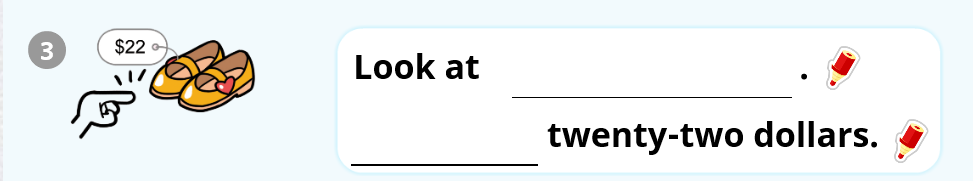 these shoes
They are
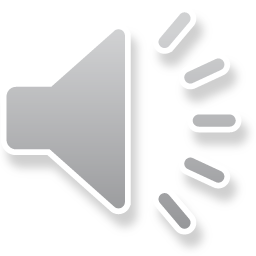 Let’s Write
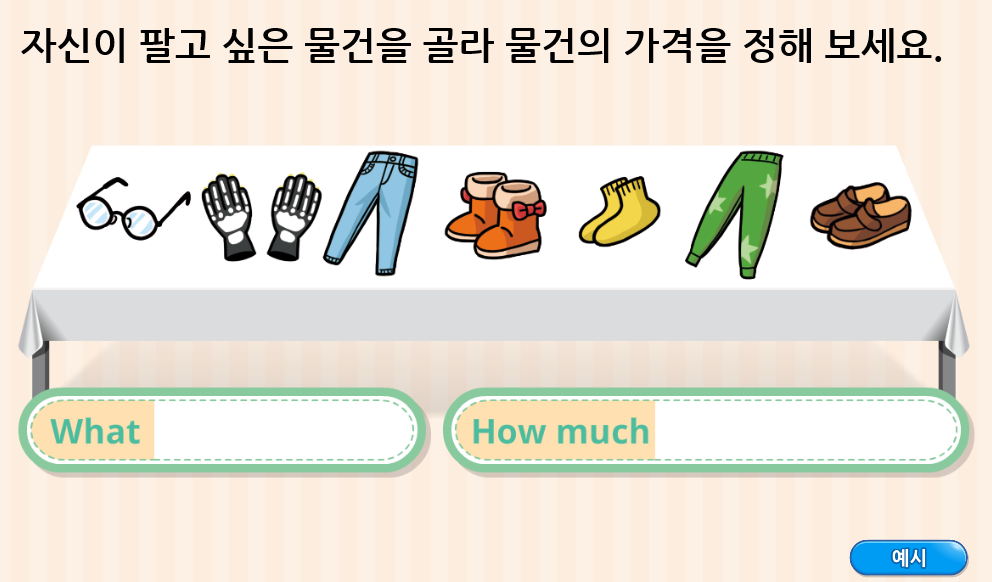 nine dollars
pants
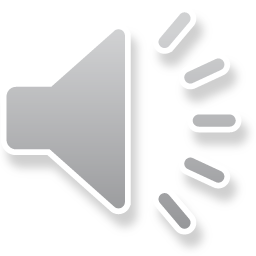 Let’s Write
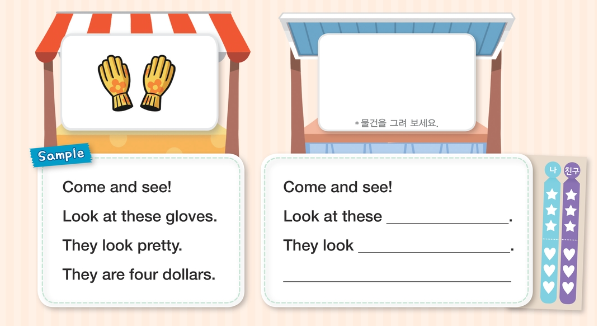 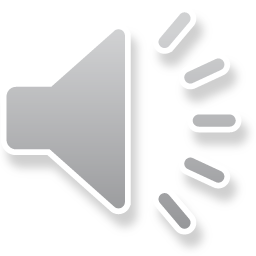 Let’s Write
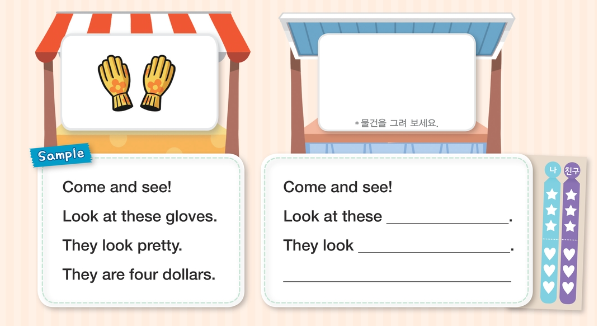 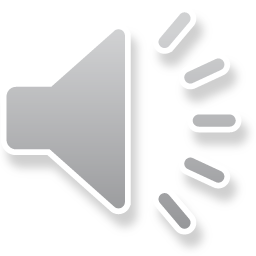 Let’s Write
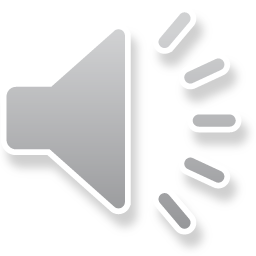 노래가 
흐르는 동안 
여러분의 글을 
완성해 보세요
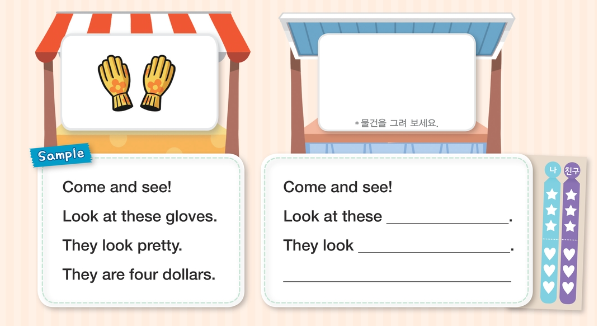 Share It
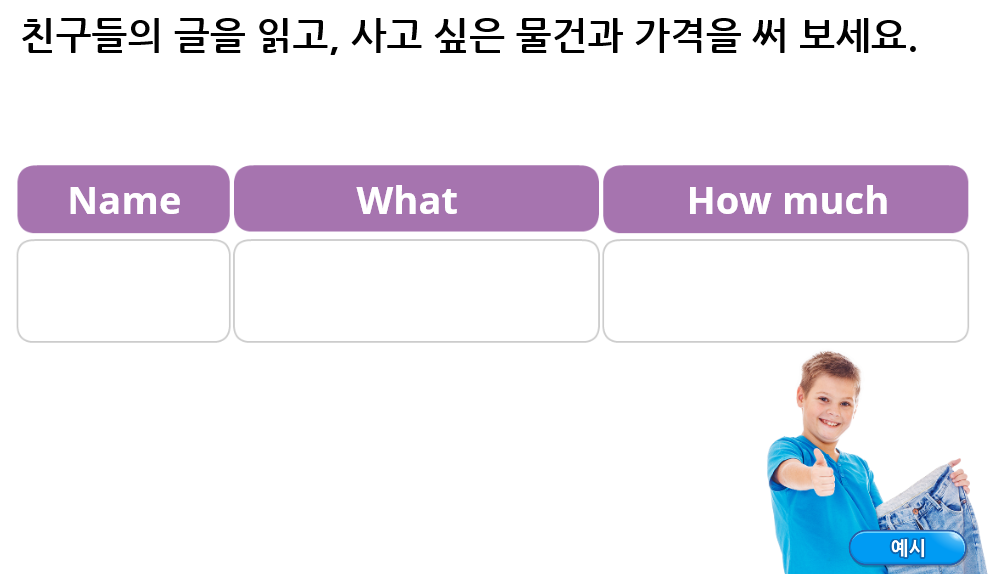 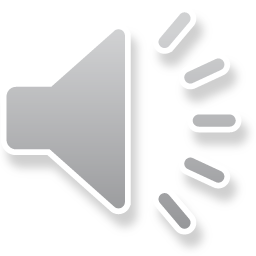 Share It
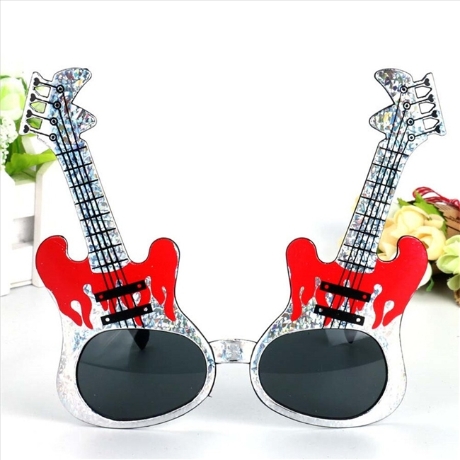 Come and See! 
Look at these sun glasses.
They look funny.
They are twelve dollars.
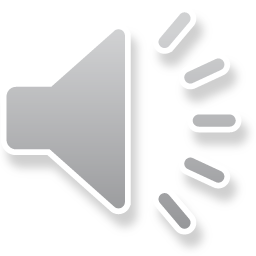 Share It
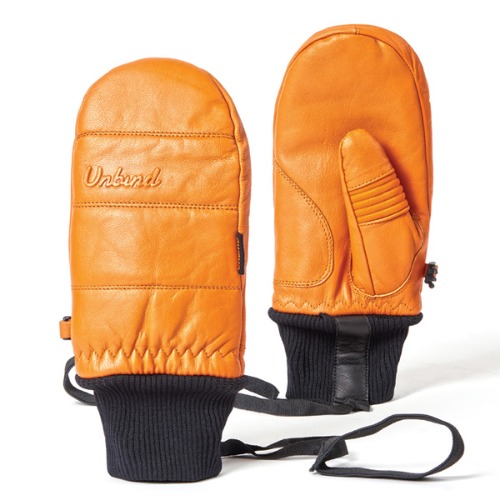 Come and See! 
Look at these gloves.
They look warm.
They are nine dollars.
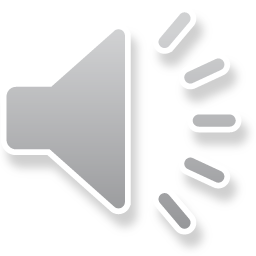 교과 연계
실과
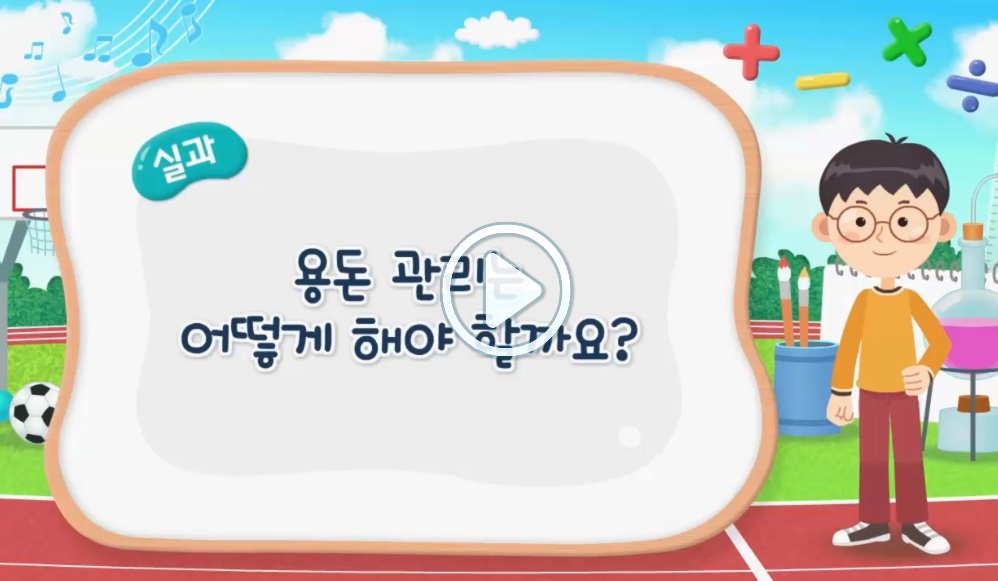 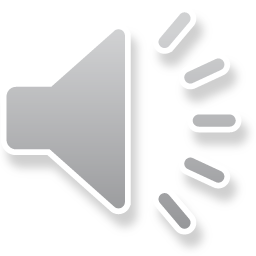 Your Work : Point Check
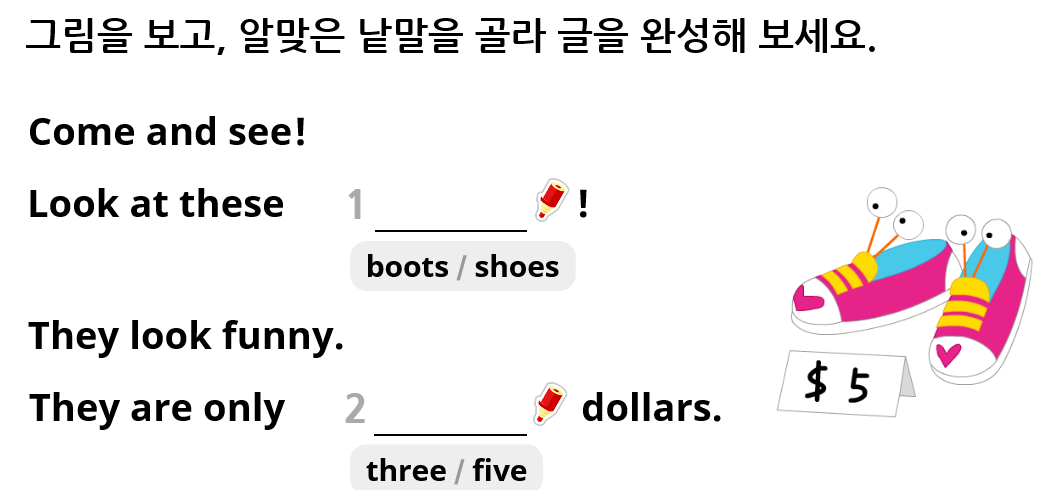 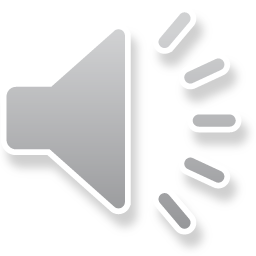 Your Work : Point Check
Point Check의 정답은 
디지털 교과서나 
티셀파 천재함 e-book에서 
확인할 수 있어요~
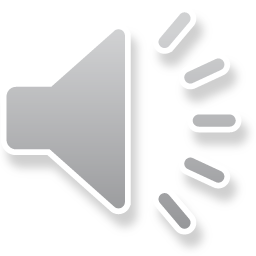 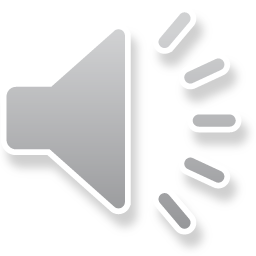 도전! 나도 할 수 있어요!
이 영상에 사용한 교과서의 지문, 삽화, 음원, 영상 등 
모든 교과서 자료는 (주)천재교육에 저작재산권이 있습니다.
이 영상의 저작재산권은 제작자에게 있습니다.
이 영상은 각 초등학교에서 수업에 사용할 수 있습니다.
이 외의 방법과 목적으로 이 영상을 사용하거나 
일부 또는 전부를 저장 장치에 저장하거나, 
일부 또는 전부를 다른 자료에 사용하는 것은 
저작권법에 위배될 수 있음을 알려드립니다.
정화샘, 이 부분은 정화샘이 직접 하셔야 할 것 같구요
네~~~
1. 출신 나라  말하기 연습(7번 이상)

2. 교과서 11쪽 Point Check(포인트 체크) 풀기
    (디지털교과서에서 음성을 들을 수 있어요.)